Group Whole Life Insurance
Product portfolio strength
FOR FINANCIAL PROFESSIONAL AND EMPLOYER USE ONLY. NOT FOR USE WITH EMPLOYEES.
[Speaker Notes: Our group whole life insurance offers a simple, permanent life option to help enhance employee financial security.

Why not offer a life insurance product that will be there when employees need it?  Our group whole life insurance is a participating permanent, portable, cash value-accumulating life insurance option that can help employees to be more prepared for the unexpected.]
Group Whole Life Insurance Key features
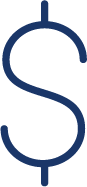 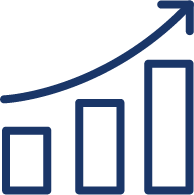 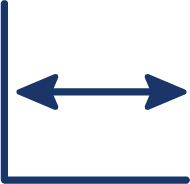 Guaranteed level premium
Guaranteed cash-value growth
Guaranteed death benefit
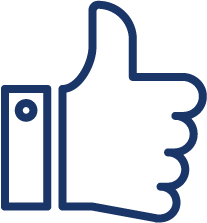 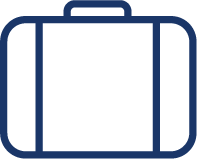 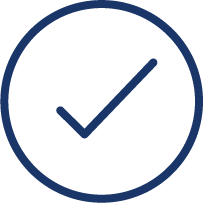 Guaranteed Issue / Express Issue1
Dividend eligible2
Permanent& portable
1 Subject to minimum participation limits.
2 Dividends are not guaranteed. The certificate is eligible to receive dividends beginning on the second anniversary
FOR FINANCIAL PROFESSIONAL AND EMPLOYER USE ONLY. NOT FOR USE WITH EMPLOYEES.
[Speaker Notes: Key features of our group whole life include:

Built-in Guarantees
Guaranteed level premium
Guaranteed increases in cash value
Guaranteed death benefit

A Simple Application and Underwriting Process
Applying is easy, and can be done online or via a paper application. Employees just answer a few questions to determine eligibility. No medical exam required. 

Dividend Eligible
Massmutual@work Whole Life Insurance certificateowners are eligible to receive dividends beginning on the second certificate anniversary. Each certificateowner can choose how they receive their dividend payment. Dividend options include the ability to increase life insurance protection by purchasing paid-up additional insurance, cash payout, dividend accumulations, and after a policy has been ported, the certificateowner can choose to use the dividend payments to reduce premiums. Although they are not guaranteed, MassMutual has paid dividends to eligible participating policyowners consistently since the 1860s.

Portable, Lifelong Protection
This practical group life insurance solution can help employers recruit and retain top talent by providing employees with individually-owned insurance that they can take with them for life.]
MassMutual@WORK Group Whole Life Insurance
A simple application process
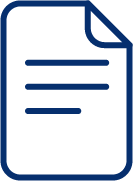 Answer just three underwriting questions to determine eligibility
Within the last 12 months have you used tobacco or other nicotine containing products?
Are you actively at work at your usual and customary location, maintaining your normal work schedule, performing all the duties of your occupation without limitation due to injury or sickness?
During the last 2 years, have you sought treatment for, been treated for, or been diagnosed by a member of the medical profession as having any of the following:
1
2
3
Cancer
Heart Attack, coronary artery, valve disease, heart failure or cardiomyopathy 
Alcohol or drug abuse
Diabetes for which the recommended treatment is insulin
Chronic obstructive pulmonary disease, emphysema or other chronic lung disease
Stroke or transient ischemic attack
Chronic Kidney disease or kidney failure
Parkinson's disease or paralysis
Cirrhosis of the liver or hepatitis
AIDS or tested positive for HIV or its antibodies
[Speaker Notes: Coverage is guaranteed. There is no full underwriting.  

Guaranteed Issue (GI) defined: 
In contrast to individually-purchased, fully underwritten life insurance, Guaranteed Issue (GI) Underwriting involves a much shorter application with no medical questions or requirements. To qualify for GI, Employees must be actively at work on the day the application is signed (must be signed during an approved enrollment window). 
[Following is optional for cases with dependent coverage:][Spouses and children need not be working, however, they must not be disabled or have applied for or be collecting disability benefits.  If applicants are declined during an approved enrollment window, they may be eligible to apply for coverage on an express issue basis during the next approved enrollment window.]
 
To qualify for Guaranteed Issue, there are two questions you must answer. Within the last 12 months have you used tobacco or other nicotine containing products?  Have you been actively at work on the day the application is signed (must be signed during an approved enrollment window). 
[Following is optional for cases with dependent coverage:][Spouses and children need not be working, however, they must not be disabled or have applied for or be collecting disability benefits.] 

Express Issue (EI) defined:
For this product, Express Issue Underwriting is truly Contingent Guaranteed Issue.  In addition to establishing Actively at Work or disability (as noted in GI UW), the following question is used to ensure no pre-existing major medical conditions exist for the applicant.  



Medical Question – READ SLIDE 
 
If you answer “yes”, the face amount reverts back to the GI amount, if available.  No details or additional underwriting is required.]
Group Whole Life Insurance Chronic Care BenefitAn Accelerated Death Benefit for Chronic Illness
●  Simple design, simple story, benefit is available if needed, charge only applies if exercised. 
●  Provides acceleration of a portion of the death benefit if the Insured has a Chronic Illness.
●  The benefit is paid in a lump sum, and can be used as the certificate owner sees fit.
●  The Insured must meet the definition of Chronically Ill generally this means:
	-Permanent loss of 2 ADLs (activities of daily living), or
	-Requiring substantial supervision due to severe cognitive impairment
●  Chronic Care Benefit can help with the financial impacts associated with Chronic Illness.
●  There is no additional premium charged for the benefit.

Insured Attained Age 	Fee As A % Of The Eligible Amount For The Chronic Care Benefit	
Age 45 and above 		18% 	
Ages 35 -44		27%	
Under age 35		36%
FOR FINANCIAL PROFESSIONAL AND EMPLOYER USE ONLY. NOT FOR USE WITH EMPLOYEES.
[Speaker Notes: Massmutual@work Whole Life offers a terminal illness provision that is built-in to the certificate, as well as optional riders that may be added at the group level, and then selected by an employee during enrollment for an additional cost.

Optional Riders
Waiver of Premium
If the insured employee becomes totally disabled from any occupation (as described in the rider), the certificate and rider charges will be waived for the duration of the insured’s disability, following a six-month waiting period. 
Benefits payable to age 67 (may vary by state). 
Selected at the group level and available only at time of issue. 
Available at an additional cost. 

Accidental death benefit
Allows certificate owner’s beneficiary(ies) to receive an additional death benefit in the event that the insured’s death was a result of an accident. 
Employer will choose mandatory minimum amount of Accidental Death Benefit and may also allow individuals to elect additional amounts, either by defined increments or multiples of base face amount, not to exceed five times the base face amount. 
Rider selected at the group level and available only at time of issue. 
Available at an additional cost.

These riders are available for eligible employees ages 18-60. Employees can elect to cancel the rider at any time; once cancelled it cannot be reinstated. State variations and exclusions may apply.]
Group Whole Life Insurance How it works
* The insured must be diagnosed after certificate is in effect and the terminal illness is expected to result in death within 12 months. 
	This period may be 24 months in some states.
FOR FINANCIAL PROFESSIONAL AND EMPLOYER USE ONLY. NOT FOR USE WITH EMPLOYEES.
[Speaker Notes: Our group whole life insurance policy is participating, with premiums payable to age 95.  We offer a group policy with individually owned certificates, at unisex rates. Each certificate reaches maturity at age 121.  To be eligible for this coverage, individuals must apply for coverage while they are within the age ranges shown on this slide.

Employees must be actively at work.]
Group Whole Life InsuranceDependent coverage
You may select one of the following options:
18 – 75 may apply for coverage on their dependents.
18 – 60
14 days to 26 years2
$25,000, not to exceed amount issued to the employee.
None
18 – 60 may add term insurance riders to their certificates.
18 – 65
14 days to 26 years2
$10,000 or $20,000
1 Face amount cannot exceed employee coverage amount in all states except NE. In NE cannot exceed 50% of employee coverage
2 Must be a dependent based on federal tax rules
FOR FINANCIAL PROFESSIONAL AND EMPLOYER USE ONLY. NOT FOR USE WITH EMPLOYEES.
[Speaker Notes: (Read Slide)

Employees must be actively at work, and spouse and dependents may not be currently applying for or collecting any disability benefits.]
Thank You
FOR FINANCIAL PROFESSIONAL AND EMPLOYER USE ONLY. NOT FOR USE WITH EMPLOYEES.
[Speaker Notes: Thank you for your time – we look forward to helping you [[Financial Professional - fuel your business with massmutual@work products and solutions] [Employer - create a workplace where people feel confident about what's ahead]].]